Szövegstilisztika
A SZÖVEGSTILISZTIKA JELLEMZŐI
a szövegegész stílusával foglalkozik
szövegtan és stilisztika interdiszciplináris kapcsolatára épül
stílus csakis szövegben vizsgálható
stíluskohézió = stiláris elemek összetartó ereje 
a nyelvi szintek stílusértéke csak szövegben érvényesülhet
A SZÖVEGSTILISZTIKA JELLEMZŐI
a szövegstilisztikai vizsgálat három ága (Szabó Zoltán):
stílustipológia: általánosítás → szöveg feletti szint
stíluselemzés: egyedi, konkrét szövegek stílusvizsgálata
stilisztikai minősítés: a szöveget alkotó nyelvi elemek stilisztikai szempontú vizsgálata
A SZÖVEGSTÍLUS ÖSSZETEVŐI, MEGHATÁROZÓI
Műfaji meghatározottság:

műfaj és stílus összefügg
műfaji meghatározás sokszor stilisztikai szempontok alapján
pl.: rapszódia „stíluskötöttsége”:
szélsőséges, ellentmondó érzelmek
kötetlen, szabályok nélküli szerkezet, forma
logikai építkezés helyett asszociációk
erőteljes retorizáltság, képiség
A SZÖVEGSTÍLUS ÖSSZETEVŐI,MEGHATÁROZÓI
Stílustörténeti meghatározottság:

stílusirányzatok elkülönítése stílusjegyek alapján

szövegek rendszerezésének egyik alapja (stilisztika egyik ága)
A SZÖVEGSTÍLUS ÖSSZETEVŐI,     MEGHATÁROZÓI
PETŐFI SÁNDOR: A TISZA (részlet)


A folyó oly símán, oly szelíden
Ballagott  le parttalan  medrében,
Nem akarta, hogy a nap sugára
Megbotoljék habjai fodrába'.


Síma tükrén a piros sugárok
(Mint megannyi tündér) táncot jártak,
Szinte hallott lépteik csengése,
Mint parányi sarkantyúk pengése.
ADY ENDRE: A TISZA-PARTON
 

Jöttem a Gangesz partjairól,
Hol álmodoztam déli verőn,
A szívem egy nagy harangvirág
S finom remegések: az erőm.

 
Gémes kút, malom alja, fokos,
Sivatag, lárma, durva kezek,
Vad csókok, bambák, álom-bakók.
A Tisza-parton mit keresek?
A SZÖVEGSTÍLUS ÖSSZETEVŐI,     MEGHATÁROZÓI
JUHÁSZ GYULA: TISZAI CSÖND (részlet)
 
Hálót fon az est, a nagy, barna pók,
Nem mozdulnak a tiszai hajók.
 
Egyiken távol harmonika szól,
Tücsök felel rá csöndben valahol.
 
Az égi rónán ballag már a hold:
Ezüstösek a tiszai hajók.

Tüzeket raknak az égi tanyák,
Hallgatják halkan a harmonikát.
A SZÖVEGSTÍLUS ÖSSZETEVŐI,     MEGHATÁROZÓI
A szövegkonstrukció összetevői:
Beszédmódok (Narratopoétika):
külső történés elbeszélése
az elbeszélő a saját nézőpontjából mondja el az eseményeket
könnyen befogadható
magasabb fokú közösségi evidencia
trópusok kisebb szerepe
fő alakzata: metonímia
A SZÖVEGSTÍLUS ÖSSZETEVŐI,     MEGHATÁROZÓI
A szövegkonstrukció összetevői:
Beszédmódok (Narratopoétika):
külső történés elbeszélése (példa)

„Mihály rögtön vette a fejszét, s ment ki a diósba, s hozzákezdett a munkához. Mire egy diófát ledöntött, s azt az ágaitól letisztogatta, csupa hólyag lett tőle a tenyere.” (Jókai)
A SZÖVEGSTÍLUS ÖSSZETEVŐI,     MEGHATÁROZÓI
A szövegkonstrukció összetevői:
Beszédmódok (Narratopoétika):
belső történés elbeszélése
a szereplő belső világában végbemenő történések elbeszélése 
a tapasztalatok kevésbé egységesek (szubjektivitás)
a stiláris eszköztárnak kiemelt szerep jut (metafora)
A SZÖVEGSTÍLUS ÖSSZETEVŐI,     MEGHATÁROZÓI
A szövegkonstrukció összetevői:
Beszédmódok (Narratopoétika):
belső történés elbeszélése (példa)

„Megszűnt körülötte a világ. Nem látta a nagy búzatáblát, se a körülötte dolgozó embereket, nem ismert senkit, semmit, nem volt múltja, jövője, egész valója az egyetlen nagy akarattá keményedett.  S érezte, hogy az egész belseje, gyomra átalakult s hihetetlen munkára képes. Amint szikrázó szemével belenézett a világba, képes lett volna vállalkozni arra, hogy a kévéket úgy eregesse magába, mint cséplőgépnél az etető a dobba.” 
(Móricz)
A SZÖVEGSTÍLUS ÖSSZETEVŐI,     MEGHATÁROZÓI
A szövegkonstrukció összetevői:
Beszédmódok (Narratopoétika):
egyenes beszéd
szó szerinti idézés 
befogadás szempontjából a legkönnyebb szövegforma

„- Hát az mi? 
- Az biza templom – felelte Galambos.
- S mi csinálnak vélle?
- Javítják.” 		(Tamási Áron)
A SZÖVEGSTÍLUS ÖSSZETEVŐI,     MEGHATÁROZÓI
A szövegkonstrukció összetevői:
Beszédmódok (Narratopoétika):
függő beszéd
más szavainak nem szó szerinti idézése
az eredeti nyilatkozatnak csak a tartalmát foglalja magába
a stílus az elbeszélői szólamhoz igazodik
befogadása nem problematikus
A SZÖVEGSTÍLUS ÖSSZETEVŐI,     MEGHATÁROZÓI
A szövegkonstrukció összetevői:
Beszédmódok (Narratopoétika):
függő beszéd (példa)

„Sok borzalmon kellett-e keresztülmenned? –, s azt feleltem, attól függ, mit tart borzalomnak.” (Kertész Imre)

„Végigfutott az életén Uri, és úgy találta: számtalanszor gondolhatta volna, hogy annál rosszabb, mint ami ővele, senkivel sem esett, és mégsem gondolta úgy.”
						 (Spiró György)
A SZÖVEGSTÍLUS ÖSSZETEVŐI,     MEGHATÁROZÓI
A szövegkonstrukció összetevői:
Beszédmódok (Narratopoétika):
szabad függő beszéd
rejtett idézés → narrátor beszéde, de (valószínűsíthető) szereplői nézőpont
beszélői nézőpontok (stílusok) közti határok elmosása
belső történések megjelenítése
A SZÖVEGSTÍLUS ÖSSZETEVŐI,     MEGHATÁROZÓI
A szövegkonstrukció összetevői:
Beszédmódok (Narratopoétika):
szabad függő beszéd (példa)

„A kert mellett bodászva ment el, minden vaspálcáját megérintette egy ujjal, s bepillantott a Nagytemplom óriás épülettömegére. A könyvet nem kellett volna beköttetnie, amiatt nincsen most pénze. De akkor azt gondolta magában, hogy hogy ha azt a könyvet meg nem csináltatja, akkor nem érdemes tovább élni (…). Azt semmiség megtenni, hogy az ember egy hónapig mindennap elmenjen a két kofa előtt s soha egyetlen szem almát ne egyen…” 			        (Móricz)
A SZÖVEGSTÍLUS ÖSSZETEVŐI,     MEGHATÁROZÓI
A szövegkonstrukció összetevői:
Beszédmódok (Narratopoétika):
szabad függő beszéd (példa)


„Megköszönte Stefinek, de többet nem ment el. Nem ért rá. Úgy szólván egész nap fűtött. Náluk a fűtéssel volt a legtöbb baj. Vizyék kályhái egytől egyig rosszul fűtenek.”			        							(Kosztolányi)
A SZÖVEGSTÍLUS ÖSSZETEVŐI,     MEGHATÁROZÓI
A szövegkonstrukció összetevői:
Mondathasadás (Péter Mihály):
egy megnyilatkozás két vagy több közlési egységre való hasadása
erős hasadás: a két rész feltételezi egymást, hiányosak
közepes hasadás: az egyik rész feltételezi a másikat
gyenge hasadás: egyik rész sem feltételezi a másikat
A SZÖVEGSTÍLUS ÖSSZETEVŐI,     MEGHATÁROZÓI
A szövegkonstrukció összetevői:
Mondathasadás (példák):
erős hasadás:
		„Én a szálakat az istennek nem tudom.
		Sem felgombolyítani, sem elengedni, nem.” 
közepes hasadás: 
		„Arany is mindent odaadott a verseinek. Az 	egészséget. A boldogságot, az életet.” 
gyenge hasadás:
	 Mennem kell dolgozni. Elindulok. Nincs kedvem az 	egészhez.
A SZÖVEGSTÍLUS ÖSSZETEVŐI,     MEGHATÁROZÓI
A szövegkonstrukció összetevői:
Mondatok közti (logikai) kapcsolatok:

kötőszók = jelölt kapcsolat

jelöletlen kapcsolat = többértelmű, stiláris szempontból hatásosabb

Pl.: Boldog, szomorú dal cím többértelműsége
A SZÖVEGSTÍLUS ÖSSZETEVŐI,     MEGHATÁROZÓI
A szövegkonstrukció összetevői:
Szófaji dominancia:
nominális stílus:
névszók túlsúlya → állapotszerűség
kötőszók hiánya → tömör, szaggatott közlés
impresszionizmusban meghatározó
	
	Pl.: „Svájc. Zerge, bércek, szédület.
		     Sikló. Major felhők felett.
		     Sötétzöld völgyek, jégmező:
		     Harapni friss a levegő.”
A SZÖVEGSTÍLUS ÖSSZETEVŐI,     MEGHATÁROZÓI
A szövegkonstrukció összetevői:
Szófaji dominancia:
verbális stílus:
igei állítmányok túlsúlya
mozgalmasság, dinamizmus
expresszionizmusban meghatározó

Pl.: „Ni – Ámerikában e nagy palotának a dús ura – milliomos
      Rendel, levelez, sürög, üzleteit köti, telefonoz.”
A SZÖVEGSTÍLUS ÖSSZETEVŐI,     MEGHATÁROZÓI
A szövegkonstrukció összetevői:
Ellipszis:
egymáshoz kapcsolódó elemek egyike hiányzik
a többi elem őrzi a helyét
hétköznapi beszédet is meghatározza
stílushiba, ha értelemzavaró
SZÖVEGEK ÉS STÍLUSOK KÖZTI PÁRBESZÉD (ÁTHALLÁS)
Az áthallás fogalma(i):
többféle elnevezés: allúzió, evokáció, transztextualitás, intertextualitás

irodalmi és köznapi kommunikációban is jelen van

megítélése, használata koronként változó
SZÖVEGEK ÉS STÍLUSOK KÖZTI PÁRBESZÉD (ÁTHALLÁS)
Az áthallás formái, jellemzői:
Jelöltsége:
 jelölt vagy jelöletlen kapcsolat

mindkettő a befogadástól függ

jelöletlen esetében probléma: 
felismerem-e?
mennyire önkényes az összekapcsolás?
SZÖVEGEK ÉS STÍLUSOK KÖZTI PÁRBESZÉD (ÁTHALLÁS)
Az áthallás formái, jellemzői:
Jelöltsége:

„Felpócolt vánkossal a háta mögött ül az ágyban, enyhén leereszkedő mosollyal nézve zavaromat. Egy sápadt nő egy kis szobában. Add ide a levest. A csészében szürke lé löttyen, ahogy a megdermedt zsír elszakad a porcelánfaltól.”

(Esterházy Péter: A szív segédigéi)
Illyés Gyula: Egy sápadt nő egy kis szobában
Nem volt riadalom a pusztánamikor megszülettem énváratlanul, hivatlanul tánhalottak estelén.

Novemberben, halottak napján,gyertyagyujtáskor, amidőna puszta népe künn könnyezetta dombos temetőn.

Harangszókor, mikor a szomszédfalvak magas sirkertjeihirtelen testvér őrtüzekkéntelkezdtek fényleni.

A völgyben egy kis házban akkorszédült boldog kínra anyánk.Elképzelem a téli tájatés azt az éjszakát.
Egy sápadt nő egy kis szobábans körül a komor hegytetőkormán villogó koronákkéntlobogó temetők.
Körül a halál diadalma,gyertyás, kisértő ünnepélyés lent egy váratlan sikoltása párás völgy ölén.

Fönt sirás, tompa jaj, harangszóés lentről a völgy mint melegtenyér fölnyujt vigaszul egy kissikongó életet.
SZÖVEGEK ÉS STÍLUSOK KÖZTI PÁRBESZÉD (ÁTHALLÁS)
Az áthallás formái, jellemzői:
Mértéke:
 hosszabb, szó szerinti idézet

montázsszerű, egy-két szavas beépítés 

egy-egy szó is felidézhet korábbi műveket
SZÖVEGEK ÉS STÍLUSOK KÖZTI PÁRBESZÉD (ÁTHALLÁS)
Az áthallás formái, jellemzői:
A stílusazonosság kérdése:

 az alludált szöveggel annak stílusa is felidéződik

eltérés az eredeti szöveg stílusától (pl. az emelkedettség → irónia)
SZÖVEGEK ÉS STÍLUSOK KÖZTI PÁRBESZÉD (ÁTHALLÁS)
Sósabbak itt a könnyek 
S a fájdalmak is mások 
Ezerszer Messiások 
A magyar Messiások. 
 
Ezerszer is meghalnak 
S üdve nincs a keresztnek, 
Mert semmit se tehettek, 
Óh, semmit se tehettek.
 (Ady)
Jósoknak itt ma könnyebb 
S a fájdalmak mismások 
Milliós Messiások 
Magyar sok Messiások. 

Elmessiásodtak... 
Üdvük sincs – majd szereznek, 
Mert mást mit is tehetnek, 
Faképpel elszegődnek: 
Beállnak majd keresztnek.
(Kovács András Ferenc)
SZÖVEGEK ÉS STÍLUSOK KÖZTI PÁRBESZÉD (ÁTHALLÁS)
„Az nem lehet, hogy milliók fohásza
Örökké visszamálljon rólad, ég!
És annyi vér – a szabadság kovásza – 
Posvány maradjon, hol elönteték.” 
							(Arany)
SZÖVEGEK ÉS STÍLUSOK KÖZTI PÁRBESZÉD (ÁTHALLÁS)
„Megy a juhász szamáron,
Földig ér a lába,
Nagy a legény, de nagyobb
Boldogtalansága.

Gyepes hanton furulyált,
Legelészett nyája,
Egyszer csak azt hallja, hogy
Haldoklik babája.”

(Petőfi Sándor)
„Nem megy soha, sehova,
Nem ér le a lába,
Nincs boldogság és nincsen boldogtalanság. Na.

Nincs hant, gyöp és nincs zene.
Hol s mi legelészne?
Nem hall senki. Nincs egyszer
A halálból nézve.

(Kukorelly Endre)
SZÖVEGEK ÉS STÍLUSOK KÖZTI PÁRBESZÉD (ÁTHALLÁS)
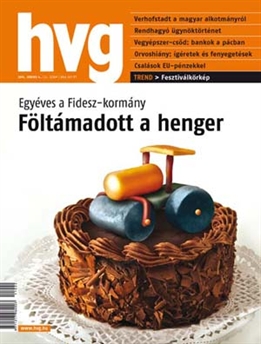 SZÖVEGEK ÉS STÍLUSOK KÖZTI PÁRBESZÉD (ÁTHALLÁS)
SZÖVEGEK ÉS STÍLUSOK KÖZTI PÁRBESZÉD (ÁTHALLÁS)
Az áthallás formái, jellemzői:
Dialogikus jelleg:

 időben „visszaható” módon is befolyásolja az olvasást
a pretextusok is új jelentéseket kaphatnak
stílusok egymásra hatását is eredményezheti
SZÖVEGEK ÉS STÍLUSOK KÖZTI PÁRBESZÉD (ÁTHALLÁS)
A stiláris evokáció:
Akusztikai, ritmikai evokáció:

 egy korábbi szöveg(részlet)hez képest hangtani eltérések
jellegzetes versformákra, ritmusszerkezetekre való rájátszás
pl. Születésnapomra átiratai
SZÖVEGEK ÉS STÍLUSOK KÖZTI PÁRBESZÉD (ÁTHALLÁS)
„Harminckét éves múltam el,
csatában mégsem hulltam el
 sinen
 se nem.

Csak ámulok, hogy jé, nekem
félig lefolyt az életem
gügye
ügye.

A volna lettbe billen épp,
létösszegeznem illenék
emitt.
 De mit?

Harminckét év elslattyogott,
nem történt semmi nagy dolog,
kis ez,
 kis az.”		(Varró Dániel)
„Harminckét éves lettem én –
kötelező e költemény,
s bravúr
az úr.

Poétánk többé nem kadét,
de tudja meg ismét a nép:
örök
kölök.
 
Tíz éve a szabados füstöt
látván kiátkozott a püspök,
a vád:
„Galád
 
versedben csupa bűn terem:
szabadság, szépség, szerelem,
lator
a toll.”		(Orbán János Dénes)
SZÖVEGEK ÉS STÍLUSOK KÖZTI PÁRBESZÉD (ÁTHALLÁS)
Parabola, parabola 
antenna, 
nézzünk tévét 
éppen ma! 

Parabola, parabola, 
futballmeccs, 
lassított gól, 
sípcsont reccs! 

Parabola, parabola, 
sminkreklám. 
Bőröd fittyed? 
Kend ezt rá!
Parabola, parabola, 
bankrablók, 
lő, fut, robban, 
légből lóg. 

Parabola, parabola, 
popcsillag, 
rázós ritmus 
popsidnak. 

Parabola, parabola, 
antenna, 
űrlény caplat 
álmodba! 
(Lackfi János: Parabola)
SZÖVEGEK ÉS STÍLUSOK KÖZTI PÁRBESZÉD (ÁTHALLÁS)
A stiláris evokáció:
Műfaji evokáció:

 architextualitás (Genette)

a műfajhoz kötődő világkép és stílusminőség is felidéződik

pl. Radnóti eclogái
SZÖVEGEK ÉS STÍLUSOK KÖZTI PÁRBESZÉD (ÁTHALLÁS)
A stiláris evokáció:
Stílusparódia:

 egy szöveg vagy alkotó stílusjegyeinek imitációja

leggyakoribb: egyéni paródia vagy stílusirányzat paródiája
SZÖVEGEK ÉS STÍLUSOK KÖZTI PÁRBESZÉD (ÁTHALLÁS)
„Álltam a Pusztán, álltam állván
kérődzve, bőgve, búsan, árván,mikor, hahó,rámtörtek csülkös kis zeuszok.

Hej, szájas kis töpörtyü-borjak,mi kéne, hé, rátok tiporjak?Ahol a Tej,oda szaladnánk lakni mi is?

Rátok dől e rozoga pajta,s én ősi, szent, keleti fajta,én féljek, én?Tudjátok ti, hogy én ki vagyok?

Nem holmi senkik tarka fattya,a Mammon volt anyám ükatyja,hej, piszkosok,nekem aranyból van a fülem.

És kacagtam, rengett a Puszta,fülét, farkát gyáván behuzta,
s futott, hahó,
futott a csülkös boci-sereg.”
„A szeretőm fiús, görög leány,Lányos, török fiú, ki egykor élt,Ahol tajtékot Aagis öble hány.És Athenben született auzgewélt,De most közöttünk jár, bár ő egy antik,Kihez ma lelkem esdve igy beszélt:"Ó kancsók kincse, ó görög romantik,Orsók korsója, drágamívű borsó,Akit szeretnek Bélák és a Bandik."Te tarfejü, tritóni, tarka torzó,Dús, dőre dátum és dalos dativusz,
Post, penes, pone, praeter, ablativusz.” 
(Karinthy: Babits Mihály: Antik szerelem)
SZÖVEGEK ÉS STÍLUSOK KÖZTI PÁRBESZÉD (ÁTHALLÁS)
A stiláris evokáció:
Stílusparódia:

 nem a gúny a meghatározó
stílustörténeti, stilisztikai ismereteket előfeltételez 
hagyomány élővé tétele + értékminősítés